共通科目「情報（実習）」第７回　プレゼンテーション資料作成標準表示中は矢印下でスライド移動
システム情報工学研究科
乾 孝司
本日の目標
パワーポイントの簡単な使い方を学ぶ
具体的な実習内容
サンプルファイルをダウンロード
授業のホームページから
パワーポイントの起動
表示モードについて
標準，一覧，スライドショー
モードの切り替えは右下のアイコン
スライドのデザイン選択
具体的な実習内容（２）スライドの追加
１枚目のスライドは，タイトルスライド
タイトル，所属，氏名を書く

新しいスライドの追加，削除
追加スライドのレイアウト選択
タイトルとコンテンツ　がよく使われる
具体的な実習内容（３）スライドのレイアウト
テキストコンテンツでは，
１スライドあたり５～６行が目安
あまり詰めすぎない
テキストは１行におさめる
文字の大きさは20pt以上はほしい

見やすさを考慮して作成する
テキストの箇条書き
テキストの箇条書きはよく使われます１
テキストの箇条書きはよく使われます２
テキストの箇条書きはよく使われます３
テキストの箇条書きはよく使われます４
テキストの箇条書きはよく使われます５
テキストの箇条書きはよく使われます６
テキストの箇条書きはよく使われます７
テキストの箇条書きはよく使われます８
文字が小さいです
この行は長くて長くて長くて長くて長くて長くて２行に渡っていて，よくありません．
ひとつのスライドに書き過ぎです！
具体的な実習内容（４）テキストの装飾
文字を装飾することができます
MS Word と同じ使用感
文字は大きくしたり，
小さくしたり，
太くしたり，
イタリックにしたりできます．
下線を付けて強調することもできます．
文字に色を付けることもできます．
具体的な実習内容（５）図の挿入
「タイトルとコンテンツ」レイアウト
    →「図をファイルから挿入」を選択
    スライド全面に挿入する場合に便利

あるいは
挿入タブの図を選択
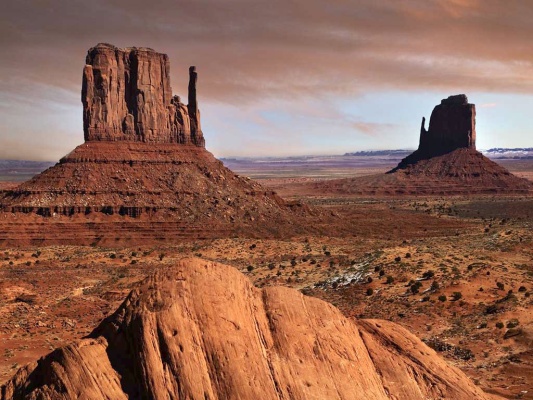 具体的な実習内容（６）図形を描画する
ホームタブの図形描画
挿入タブの図形
具体的な実習内容（７）表を書く
挿入タブの表
具体的な実習内容（８）グラフを作図する
挿入タブのグラフ（Excel連携）
具体的な実習内容（９）アニメーション
まずテキストを書く/図形を描く
アニメーションタブのアニメーション
具体的な実習内容（１０）スライドショー表示による発表
スライドショーの開始
スライドの移動（次へ移動・戻る）
具体的な実習内容（１１）印刷
スライドの印刷
配布資料の印刷
課題
授業のホームページを参照